Säkerhetsinformation – A108, A123 och A124, Plan 0
Utrymningsväg
Närmaste utrymningsvägar är entrén, utgång mot KTH Entré, utgång vid verkstaden, bakre trapphuset 1 trappa upp 
Återsamlingsplats är Borggården

Brandsläckare
Brandsläckare finns innanför entrédörren, vid bakre trapphuset mot datasalen och utanför verkstaden  

Hjärtstartare
Hjärtstartare finns på Plan 6, innanför entrédörren till köket

För samtliga konferenslokaler gäller:
Ring 112 om polis, ambulans eller brandkår behövs.
Ring KTH:s larmnummer 08 - 790 77 00 vid alla händelser kopplat till särskild händelse, kris och väktarstöd.
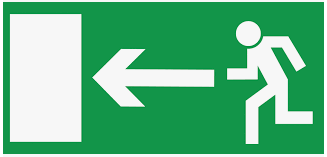 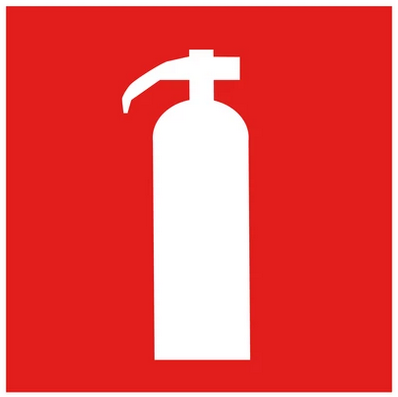 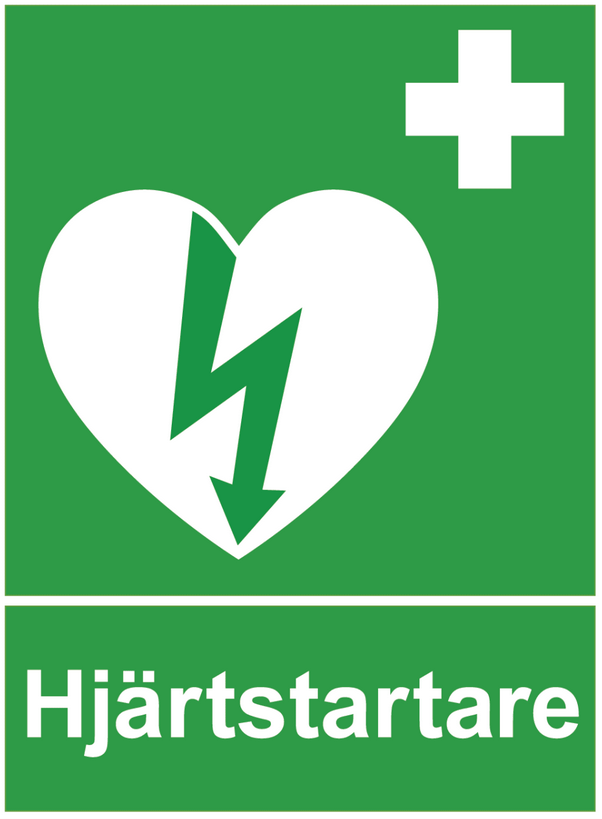 Safety information – A108, A123 och A124, Level 0
Evacuation route
Nearest evacuation routes are the entrance, exit towards KTH Entrance, exit at the workshop, rear stairwell 1 floor up 
The assembly point is Assembly point for evacuation is Borggården

Fire extinguishers
Fire extinguishers are located inside the entrance door, at the rear stairwell towards the computer room and outside the workshop 

Defibrillator
The defibrillator is located on Level 6, inside the entrance door to the kitchen

For all conference rooms: 
Call 112 if police, ambulance or fire brigade services are required.
Call the KTH Emergency number  +468 - 790 77 00 in case of serious incidents or if you need help from the security guards.
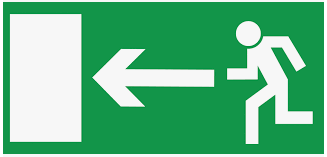 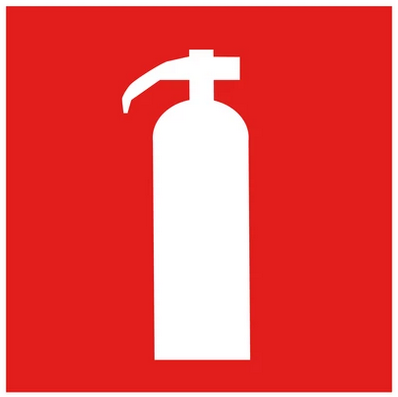 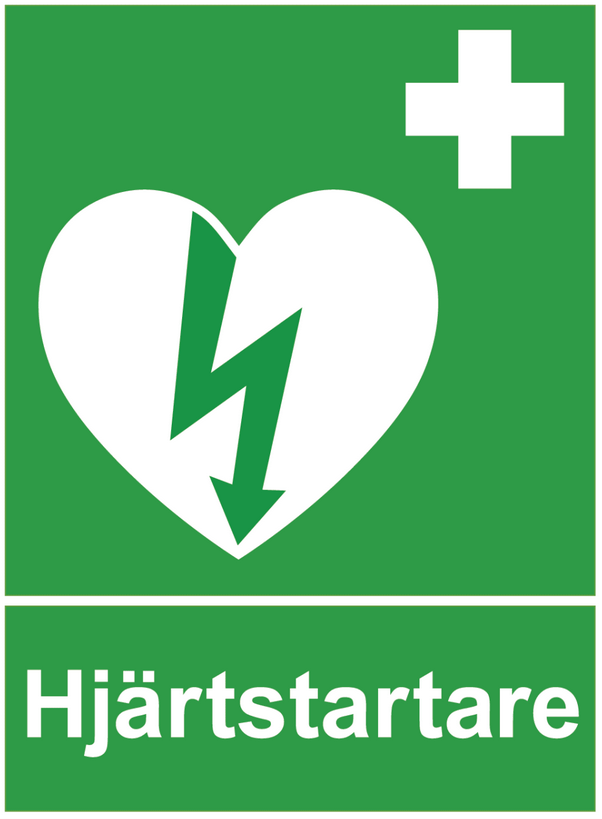